1000ms 1,5,10,20,30cycle
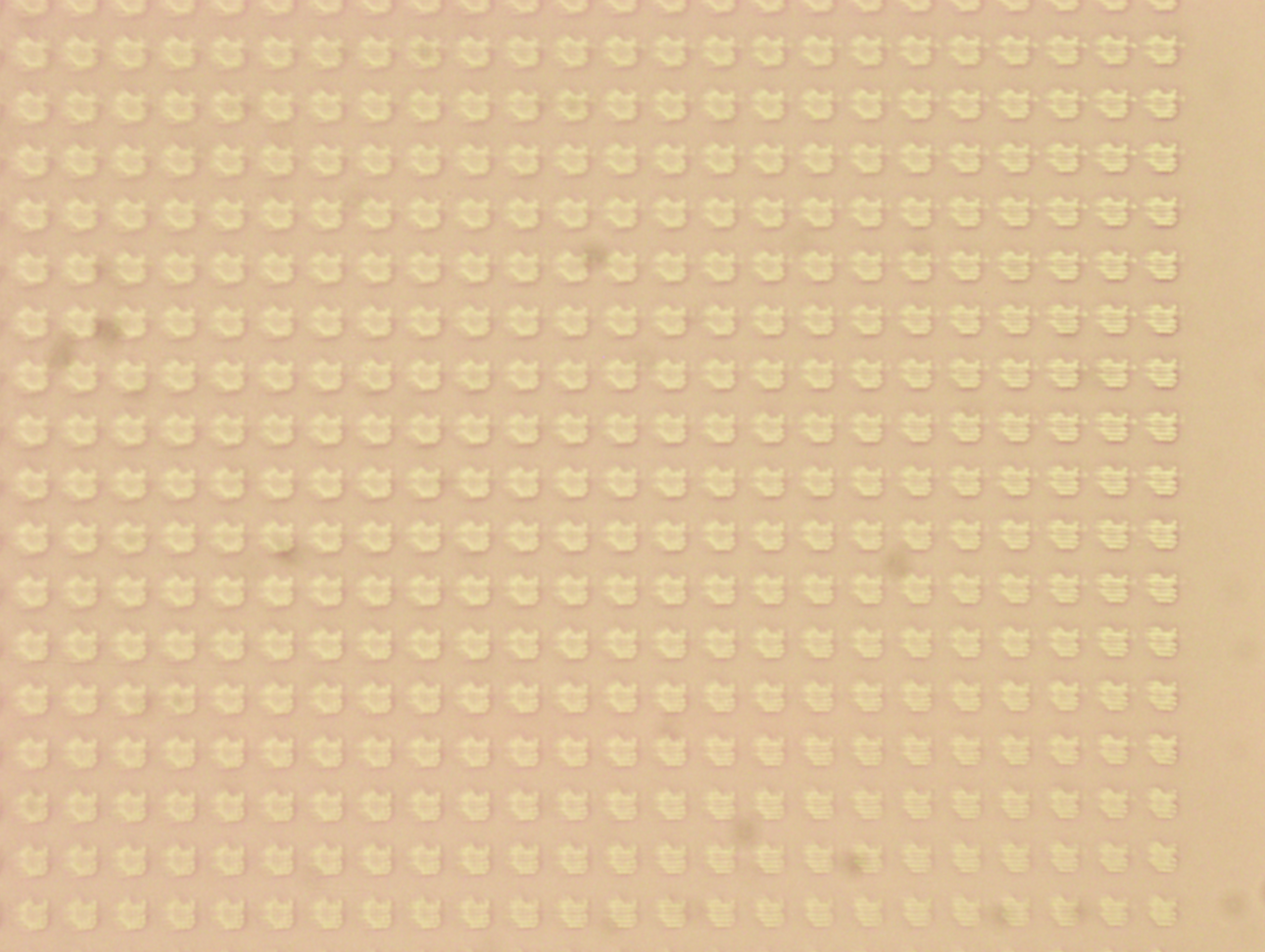 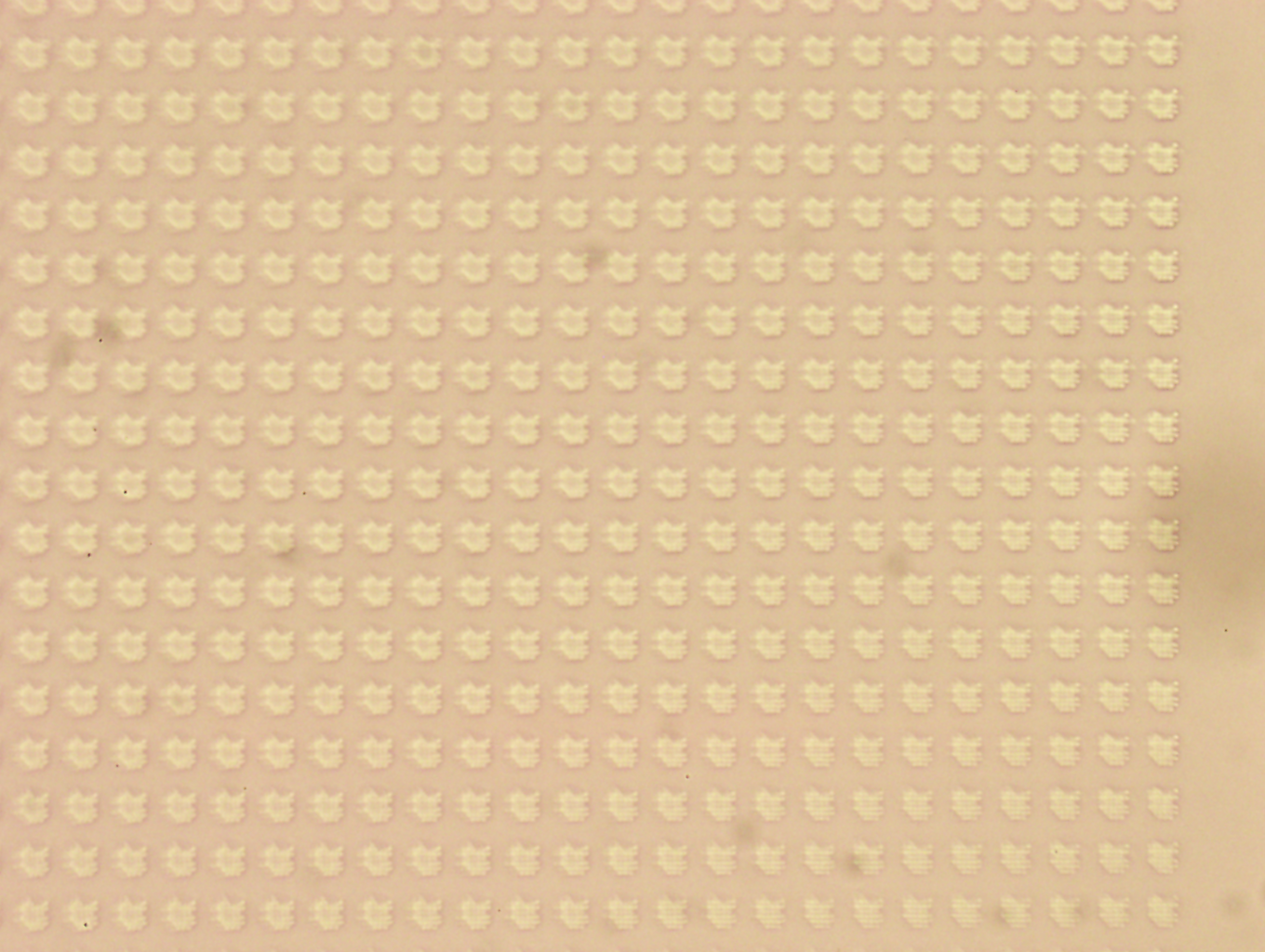 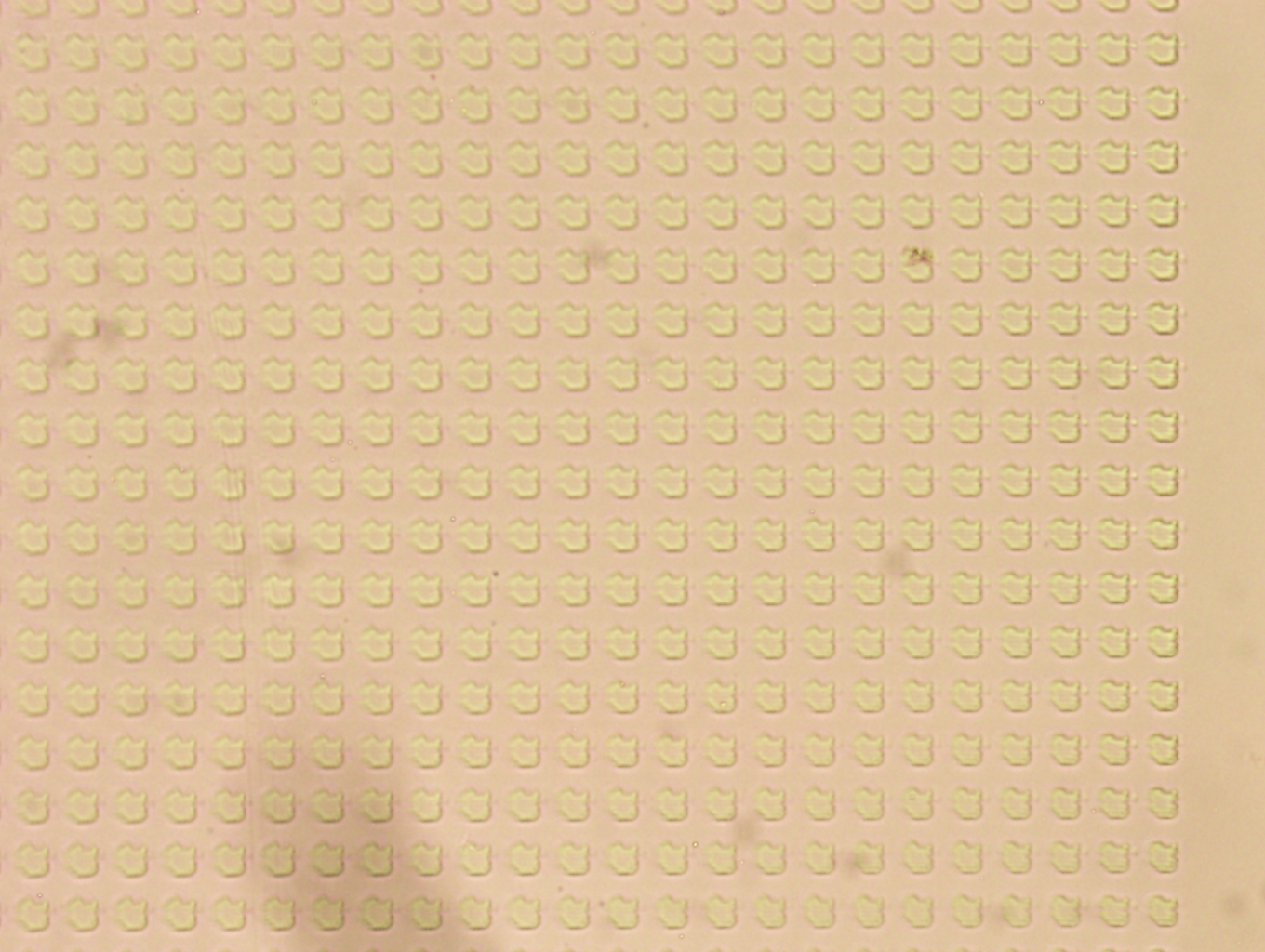 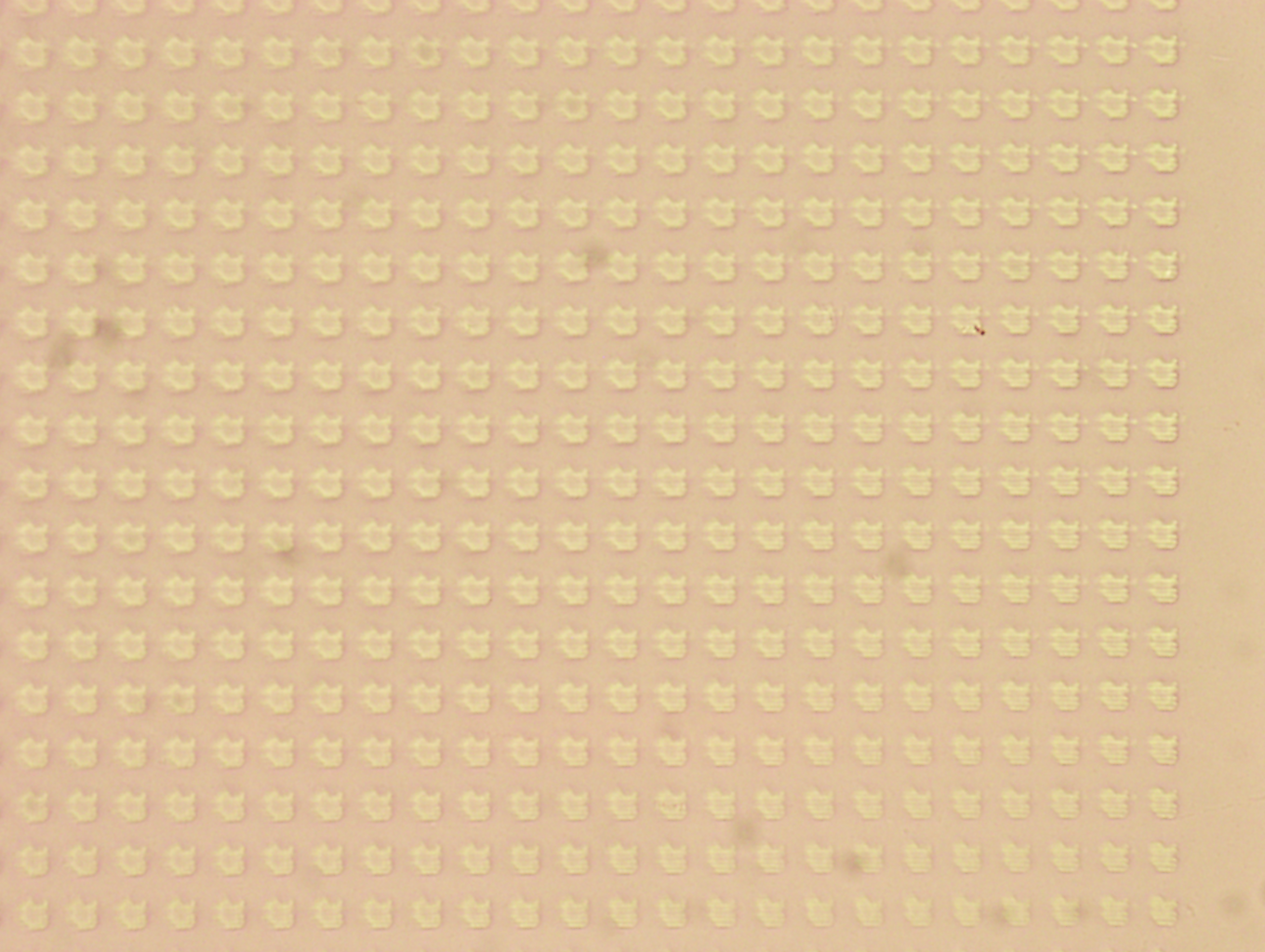 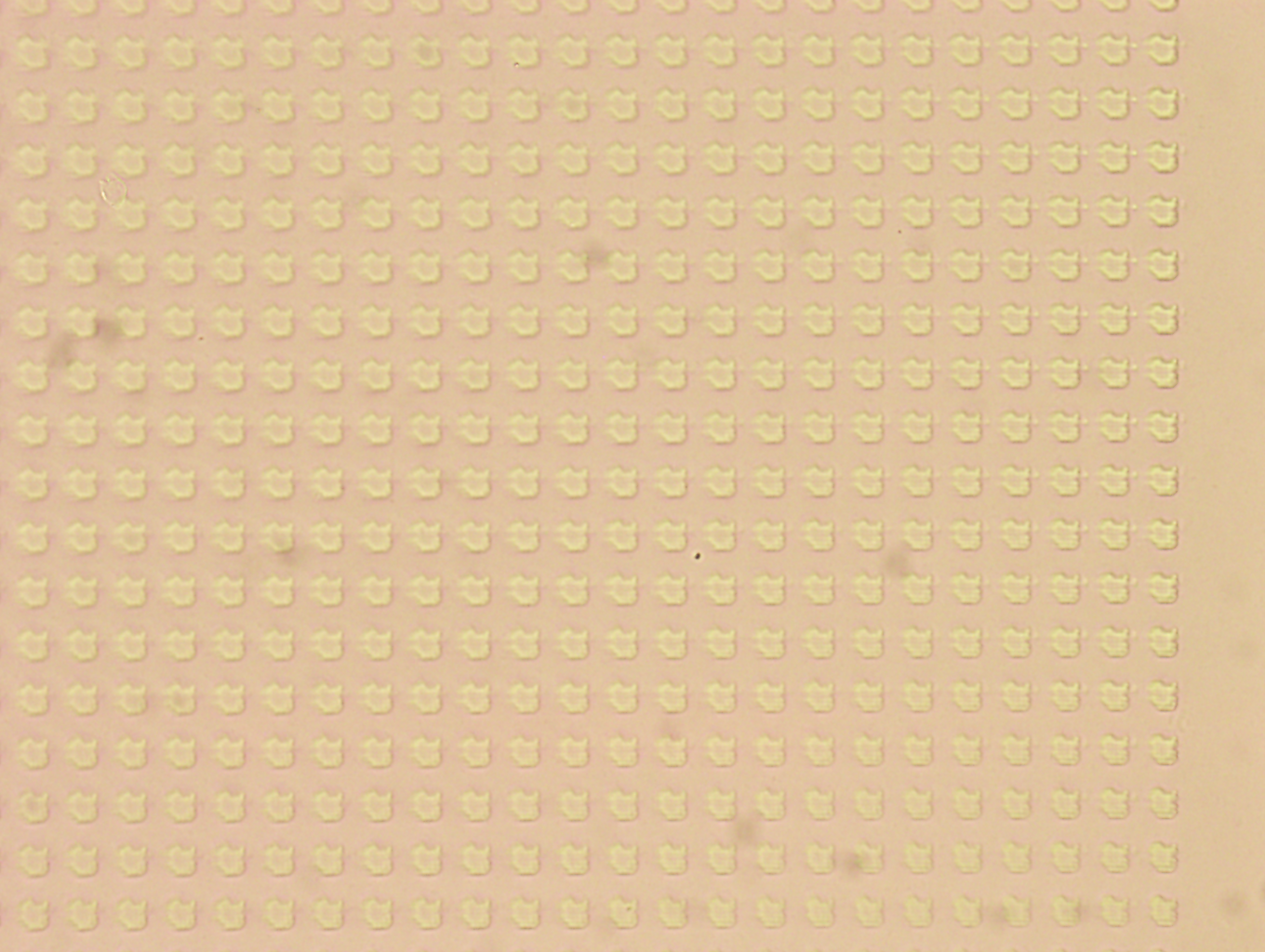